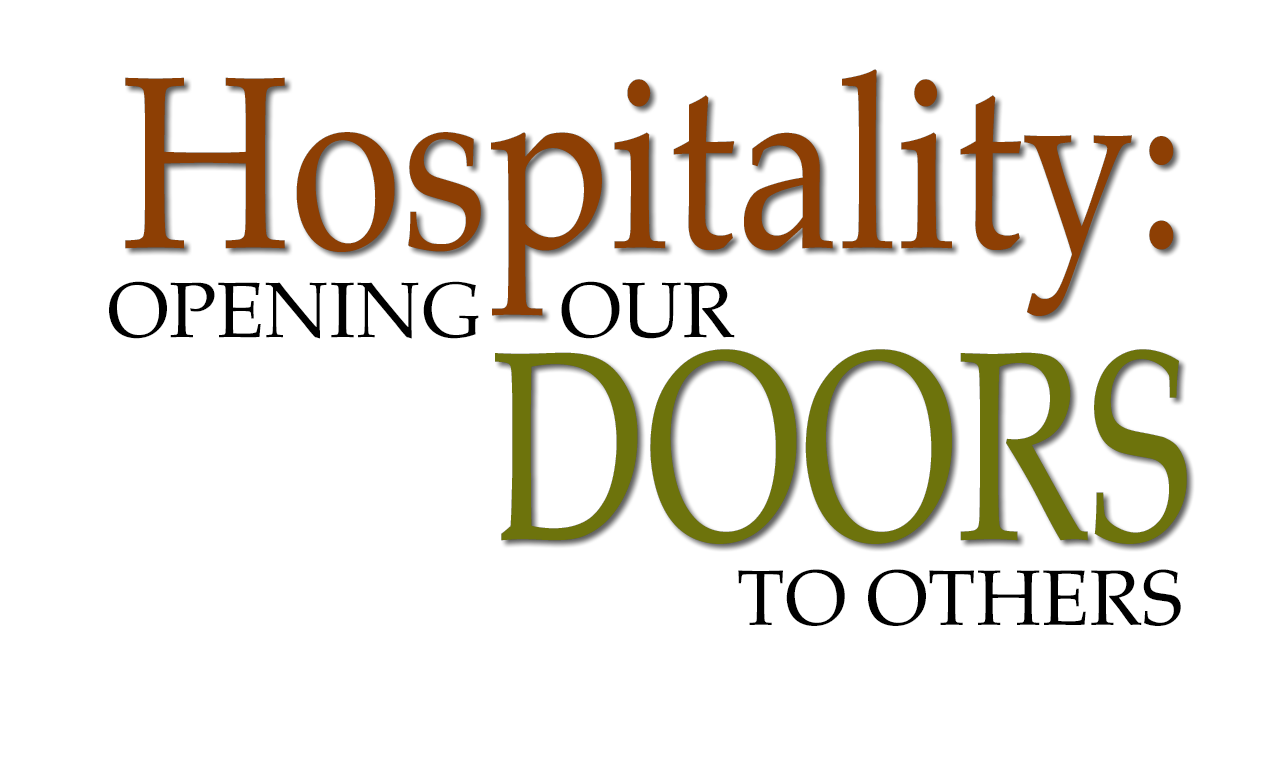 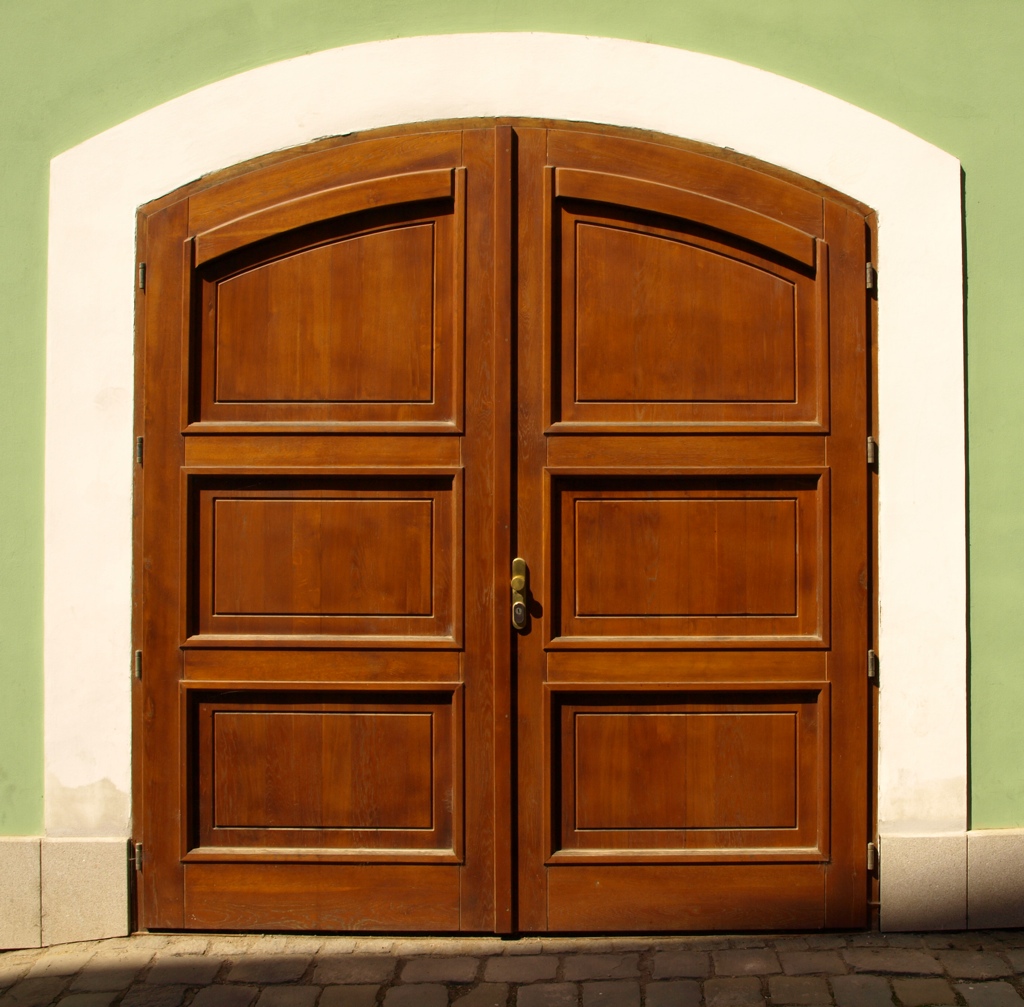 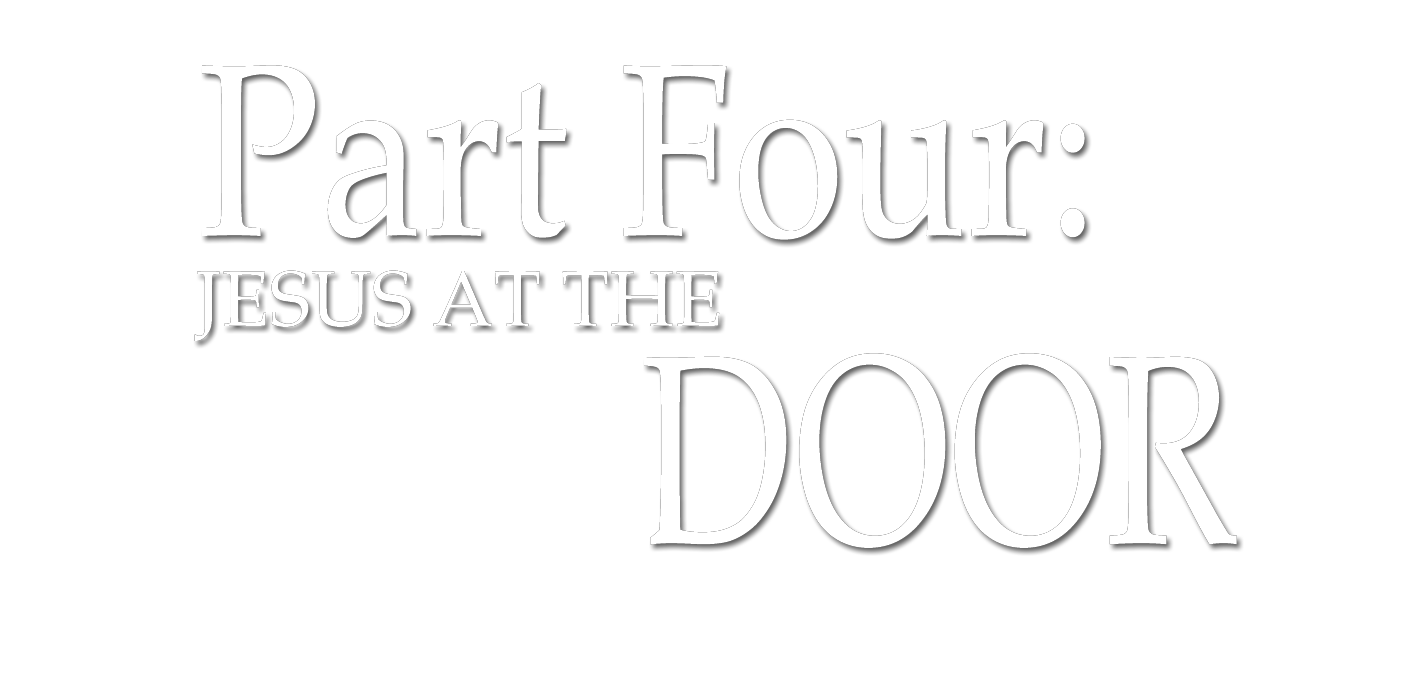 “Practice hospitality.” Romans 12:13
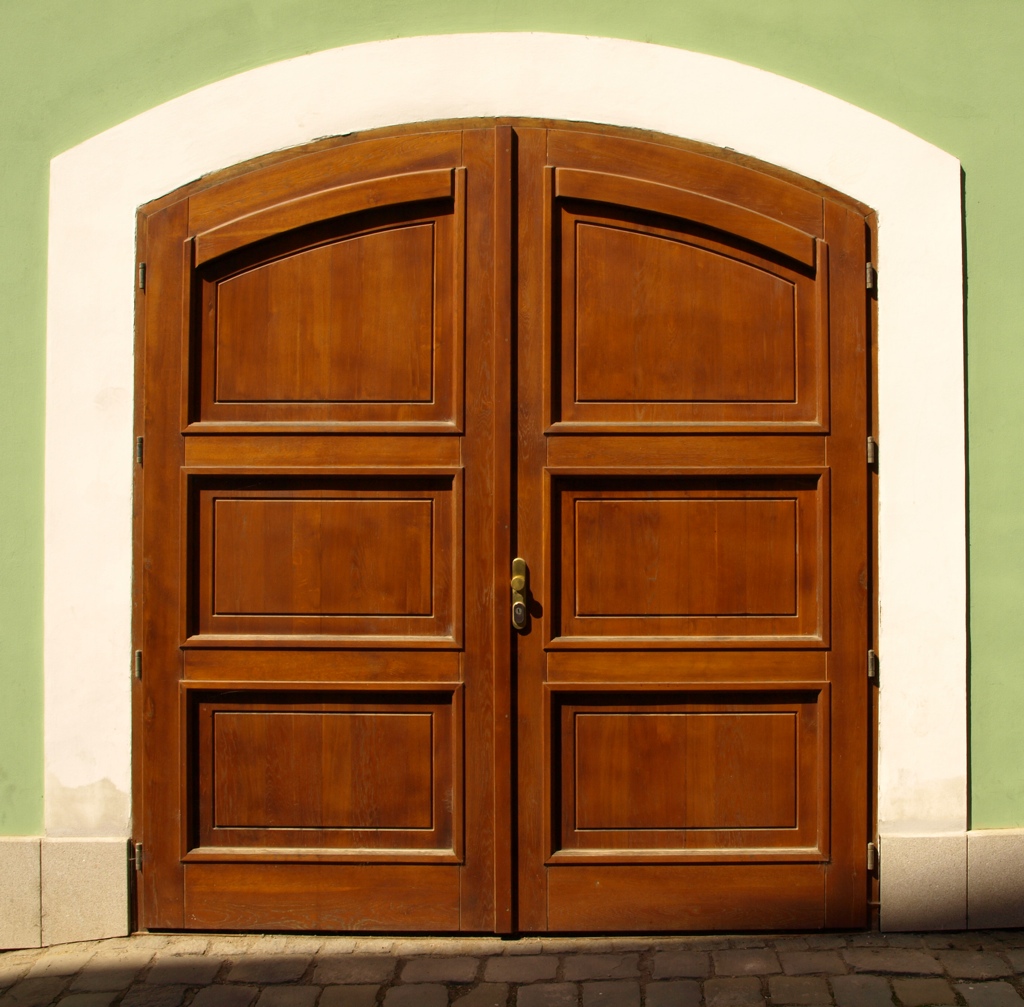 Hospitality
Hospitality - philoxenos
____________________ (philo) + ____________________ (xenos) = _________________________________
Love
Stranger
To show love toward a stranger
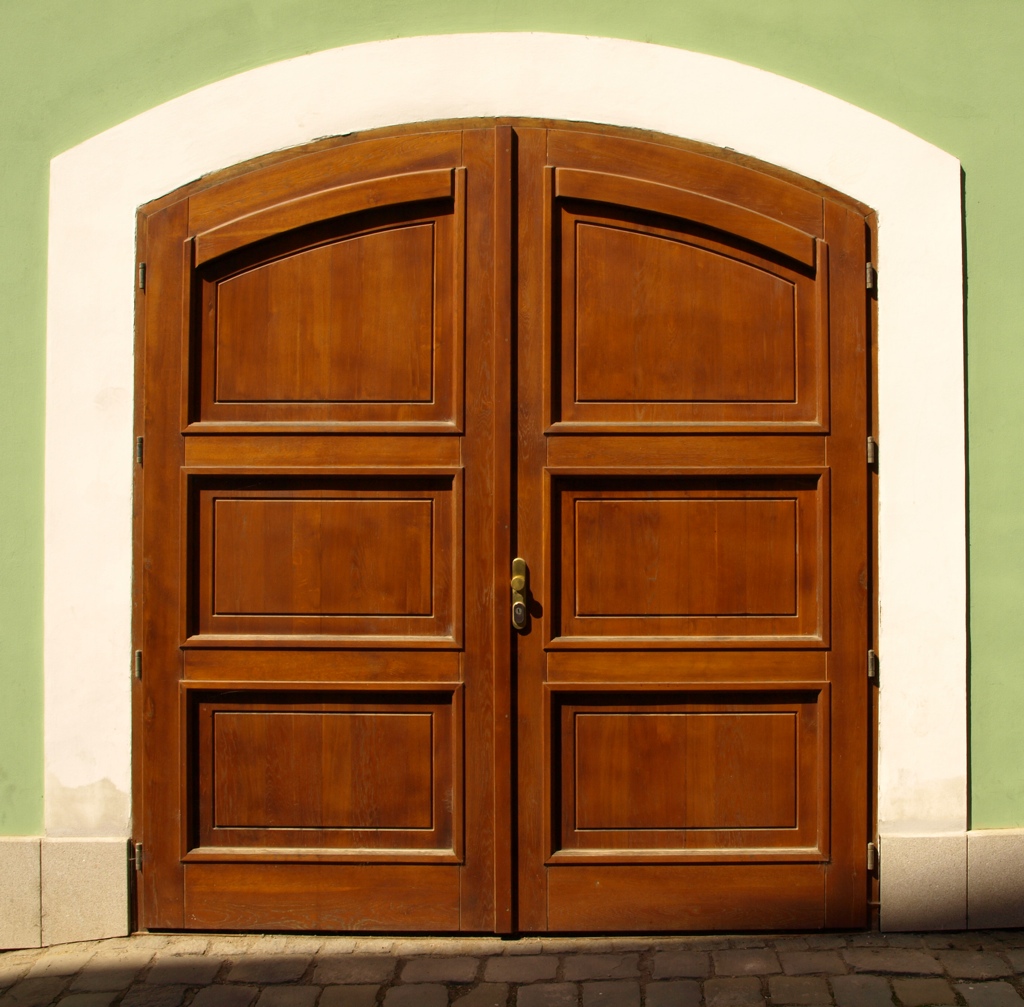 Hospitality
“‘A lover of hospitality’ is among the specifications given by the Holy Spirit as marking one who is to bear responsibility in the church. And to the whole church is given the injunction: "Use hospitality one to another without grudging. As every man hath received the gift, even so minister the same one to another, as good stewards of the manifold grace of God."                         1 Peter 4:9, 10 White, 9T p. 342
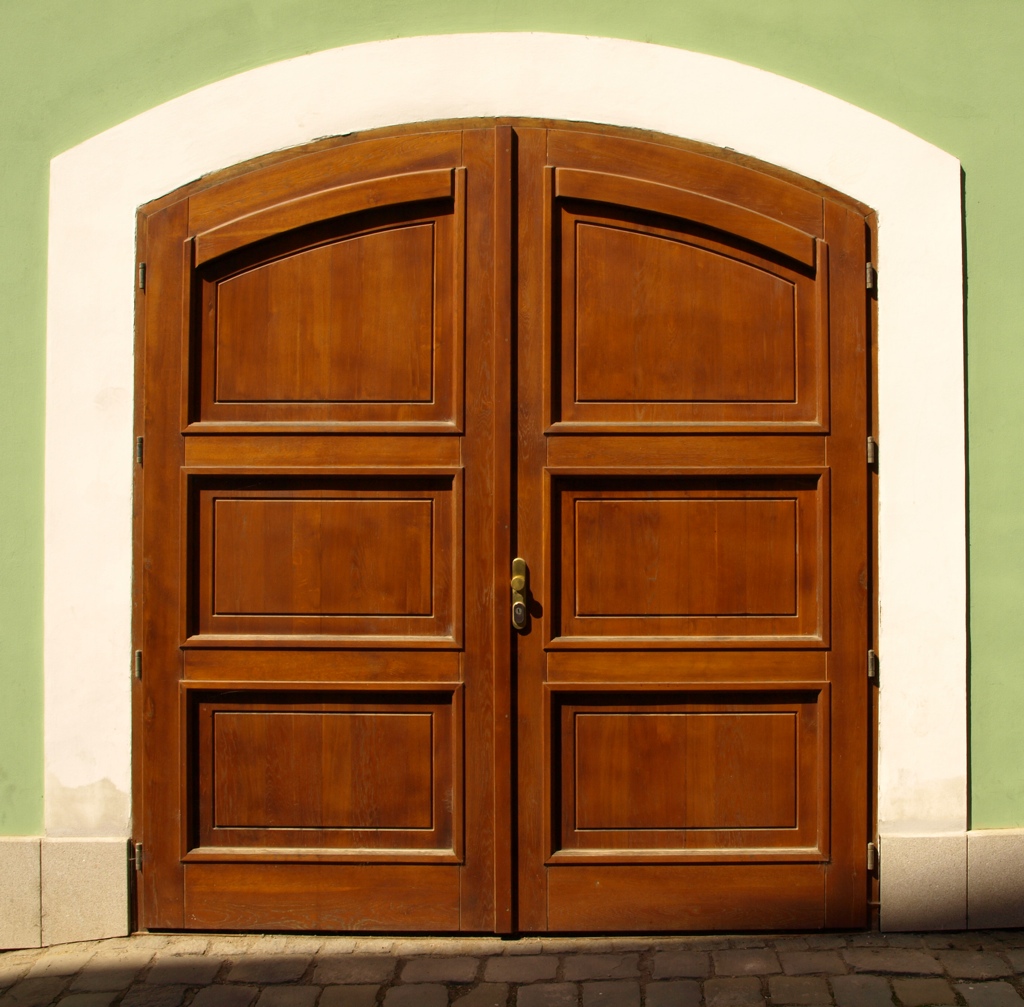 Jesus as our host
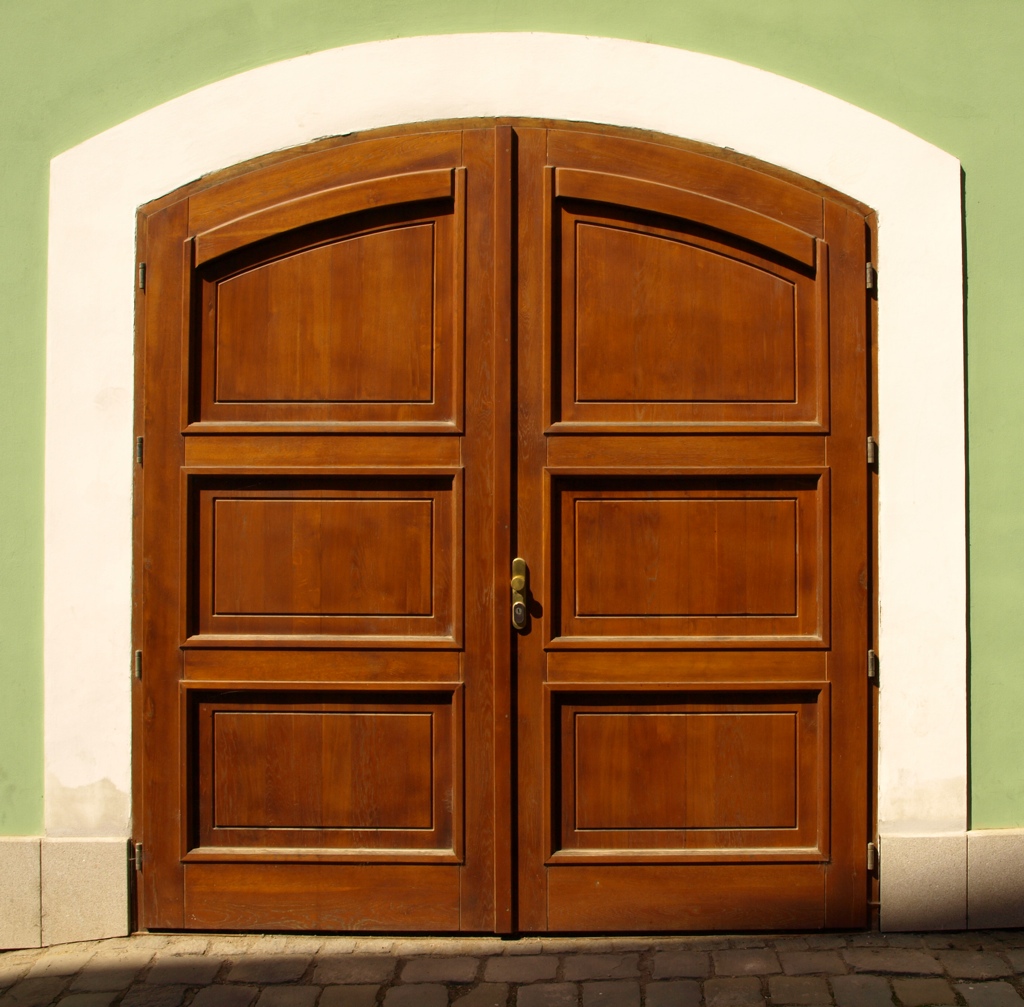 1. Preparation of the Banquet
“Do not let your heart be troubled; believe in God, believe also in Me.  In My Father's house are many dwelling places; if it were not so, I would have told you; for I go to prepare a place for you.  If I go and prepare a place for you, I will come again and receive you to Myself, that where I am, there you may be also.”       John 14:1-3
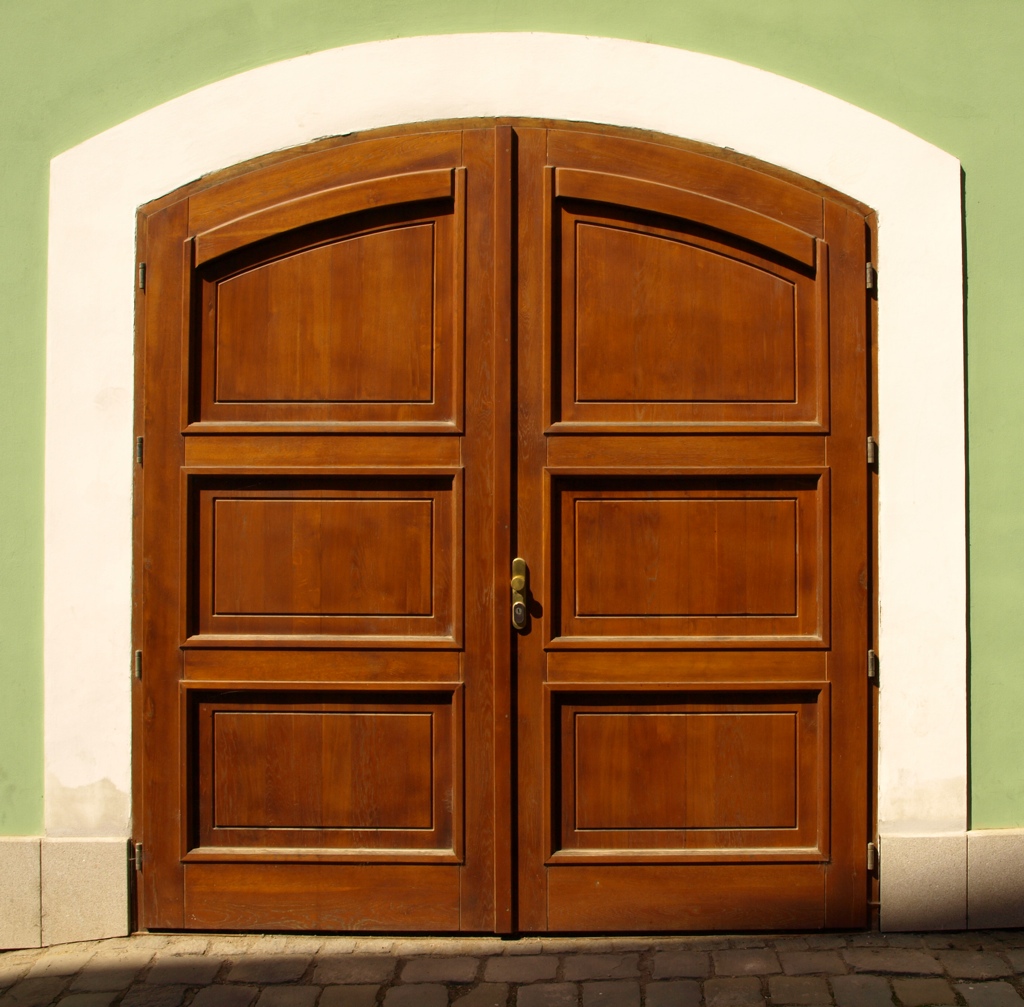 2. Invitation to the Banquet
Luke 14:15-24
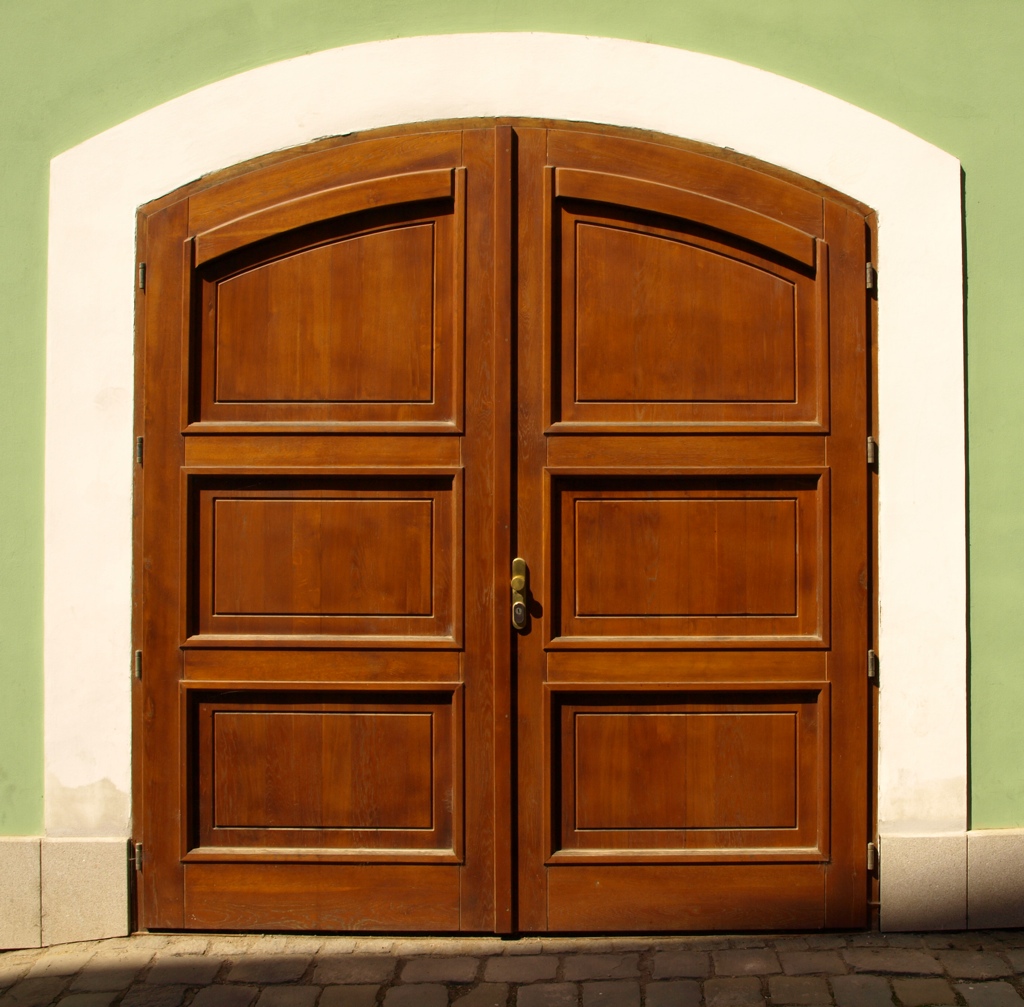 2. Invitation to the Banquet
1. Worldly Business
2. Worldly Wealth
3. Worldly Pleasure
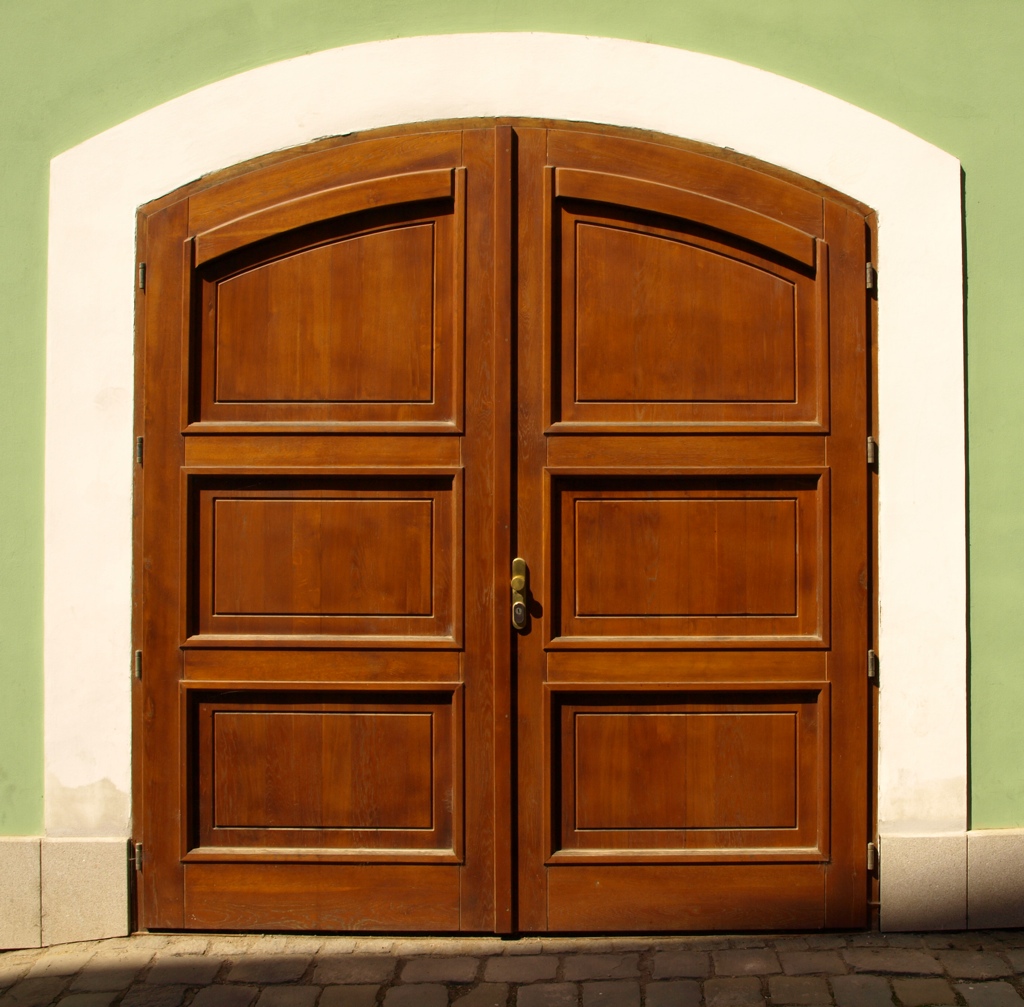 2. Invitation to the Banquet
“Blessed are those who are invited to the wedding supper of the Lamb!” Revelation 19:9
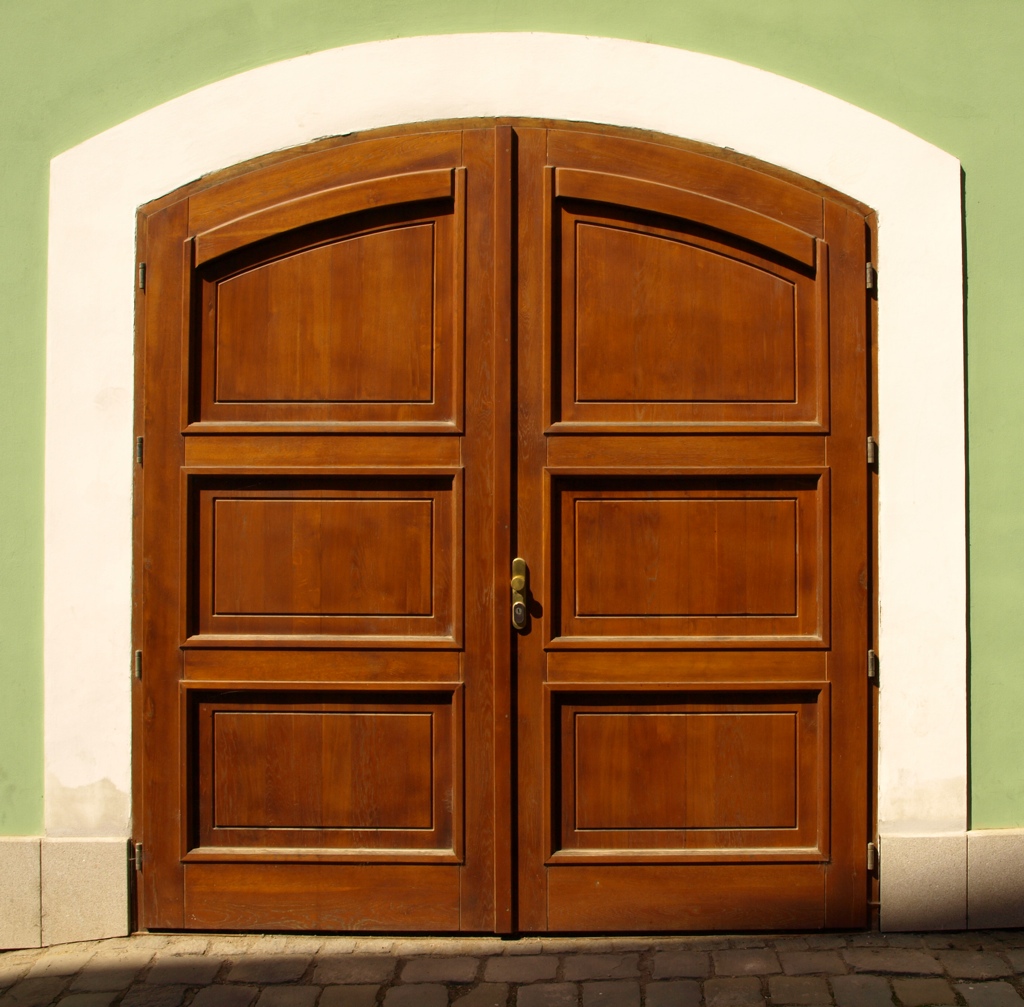 3. Participating in the Banquet
Matthew 25:31-46
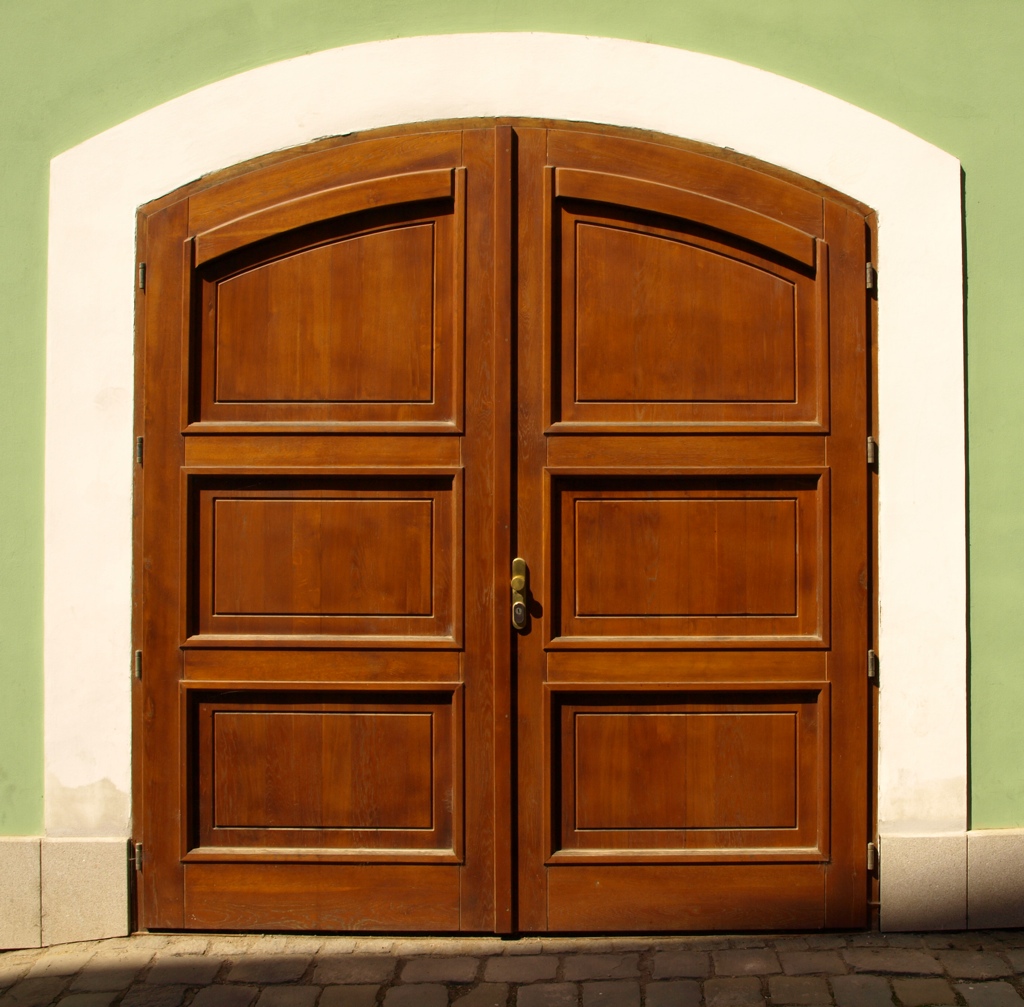 3. Participating in the Banquet
“The stranger who resides with you shall be to you as the native among you, and you shall love him as yourself, for you were aliens in the land of Egypt; I am the LORD your God.” Leviticus 19:34
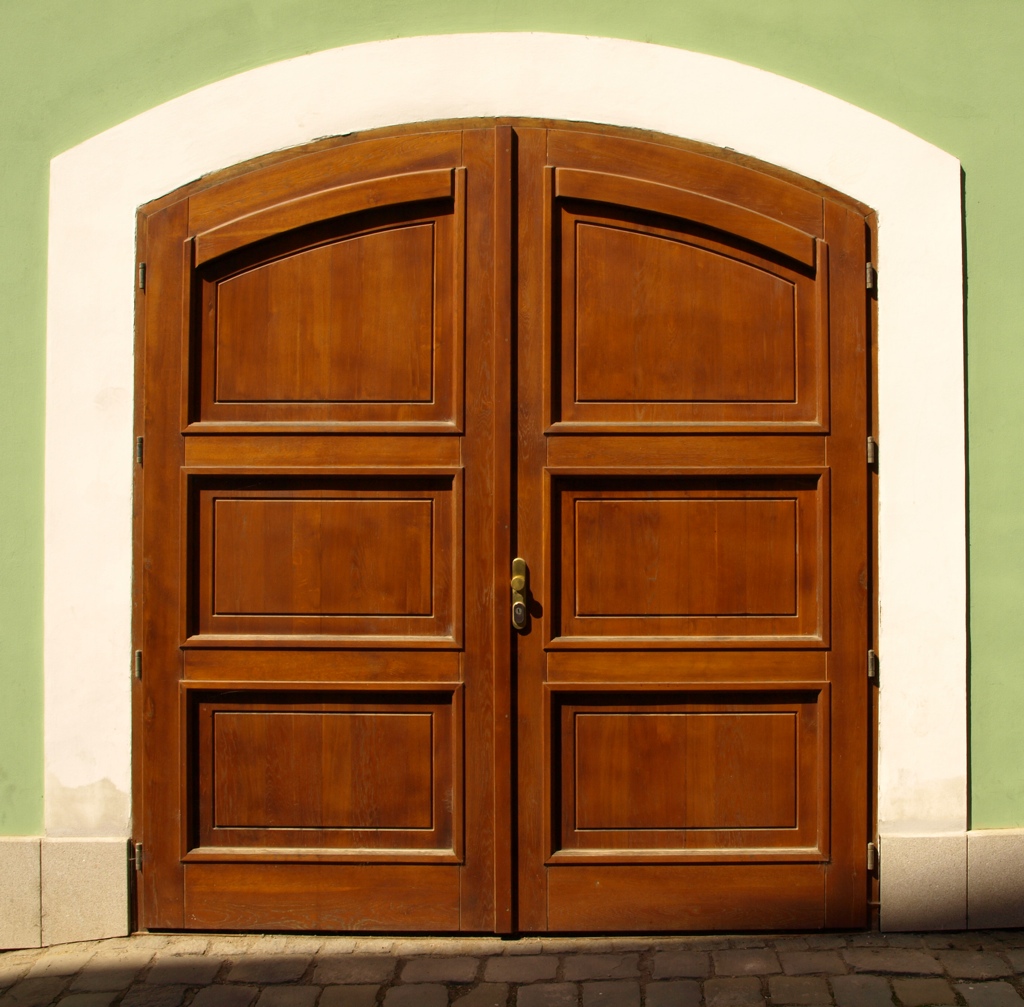 3. Participating in the Banquet
“So then you are no longer strangers and aliens, but you are fellow citizens with the saints, and are of God's household, having been built on the foundation of the apostles and prophets, Christ Jesus Himself being the corner stone.” Ephesians 2:19-20
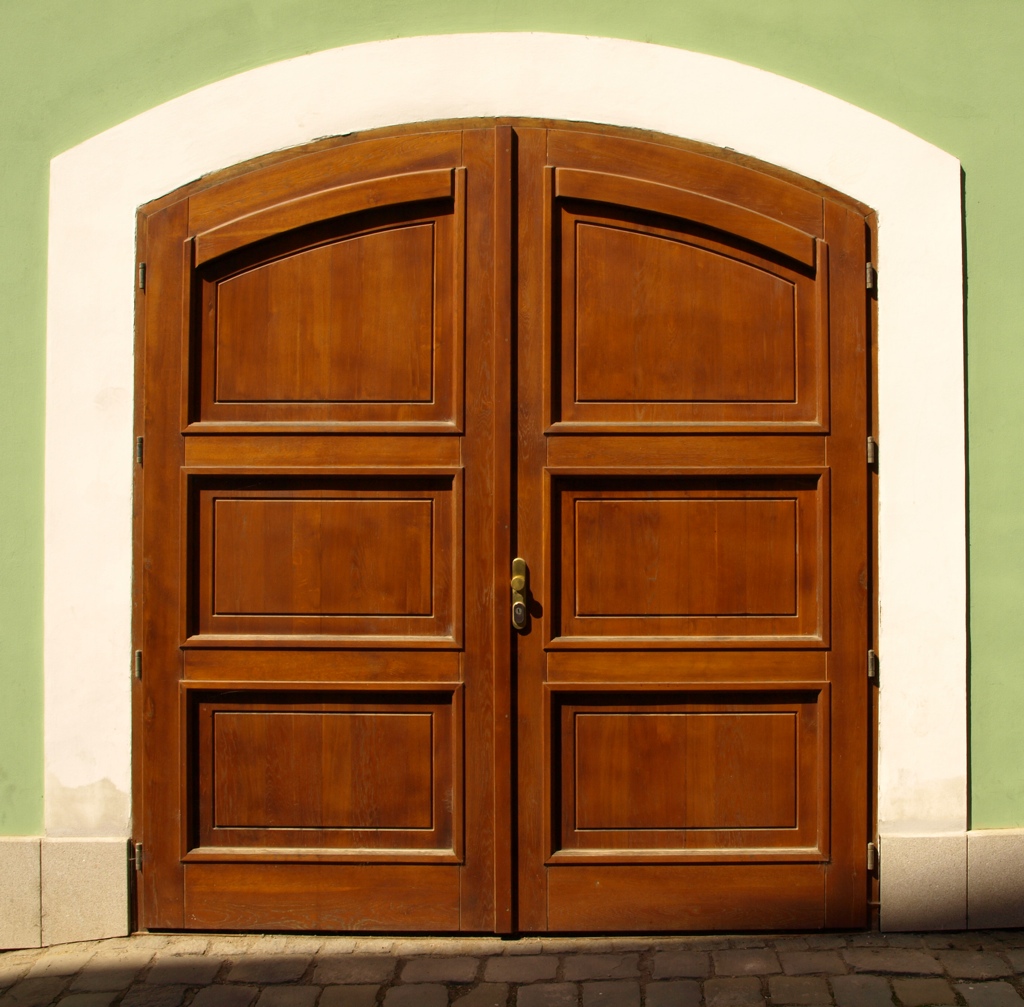 3. Participating in the Banquet
“Behold, I stand at the door and knock; if anyone hears My voice and opens the door, I will come in to him and will dine with him, and he with Me.” Revelation 3:20
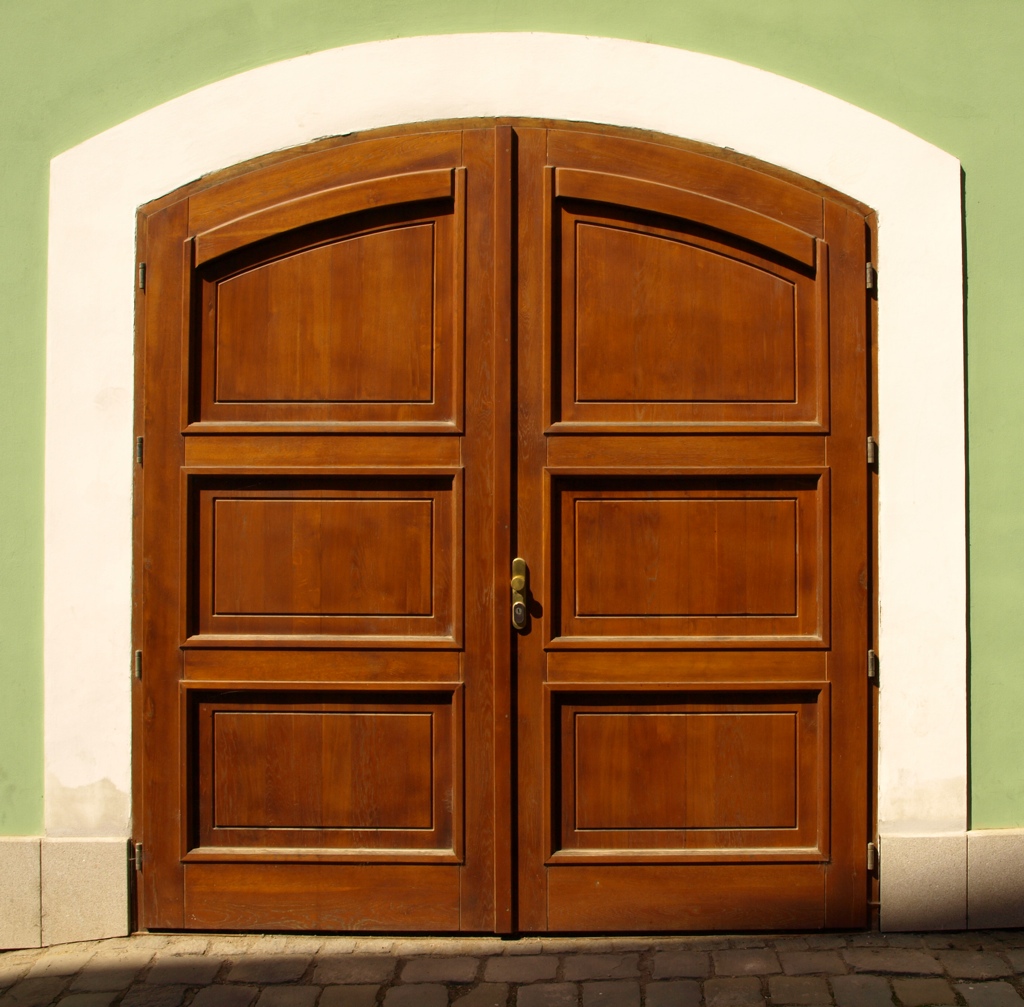 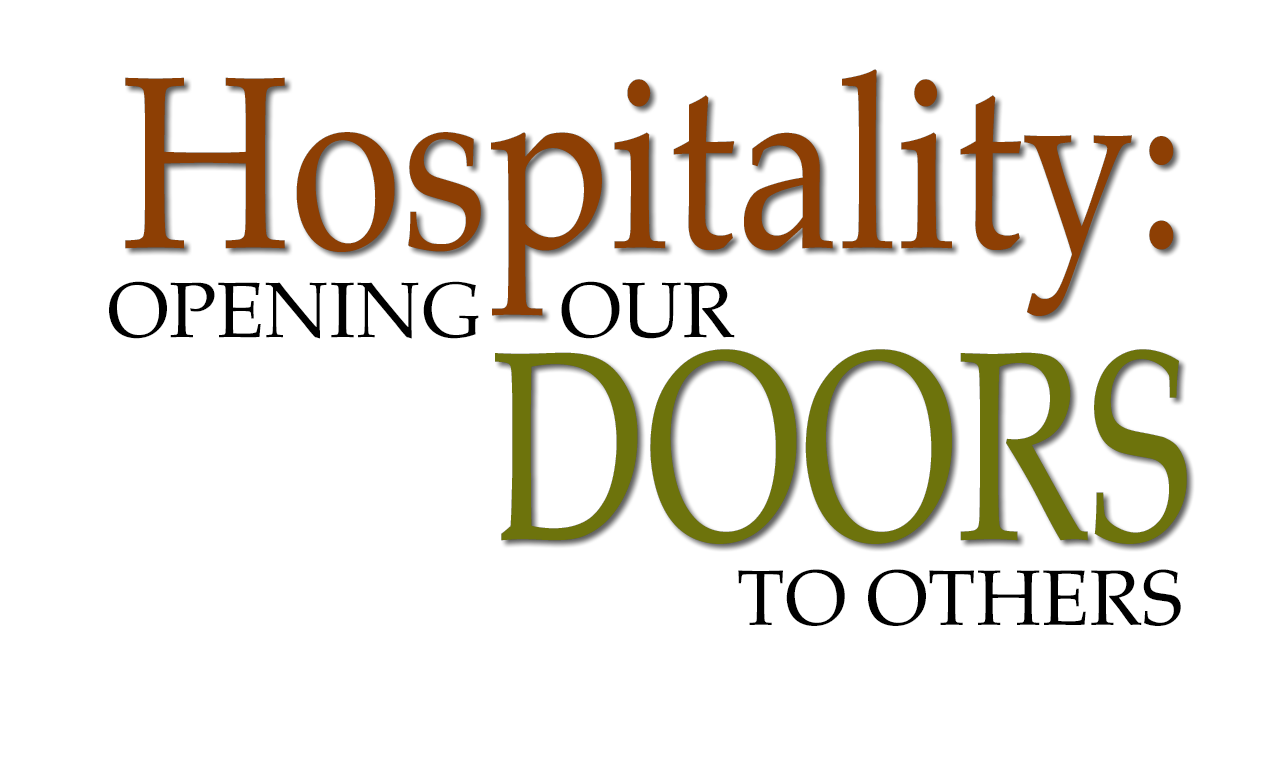 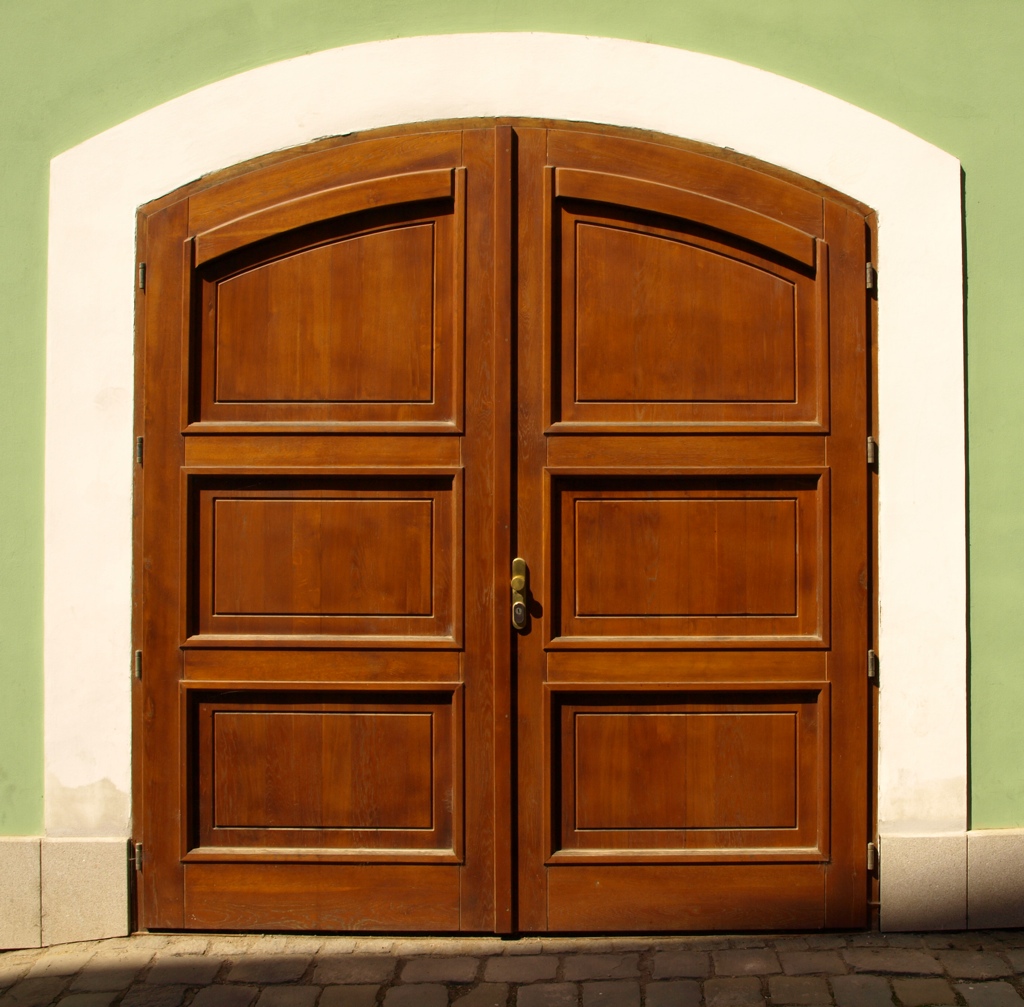 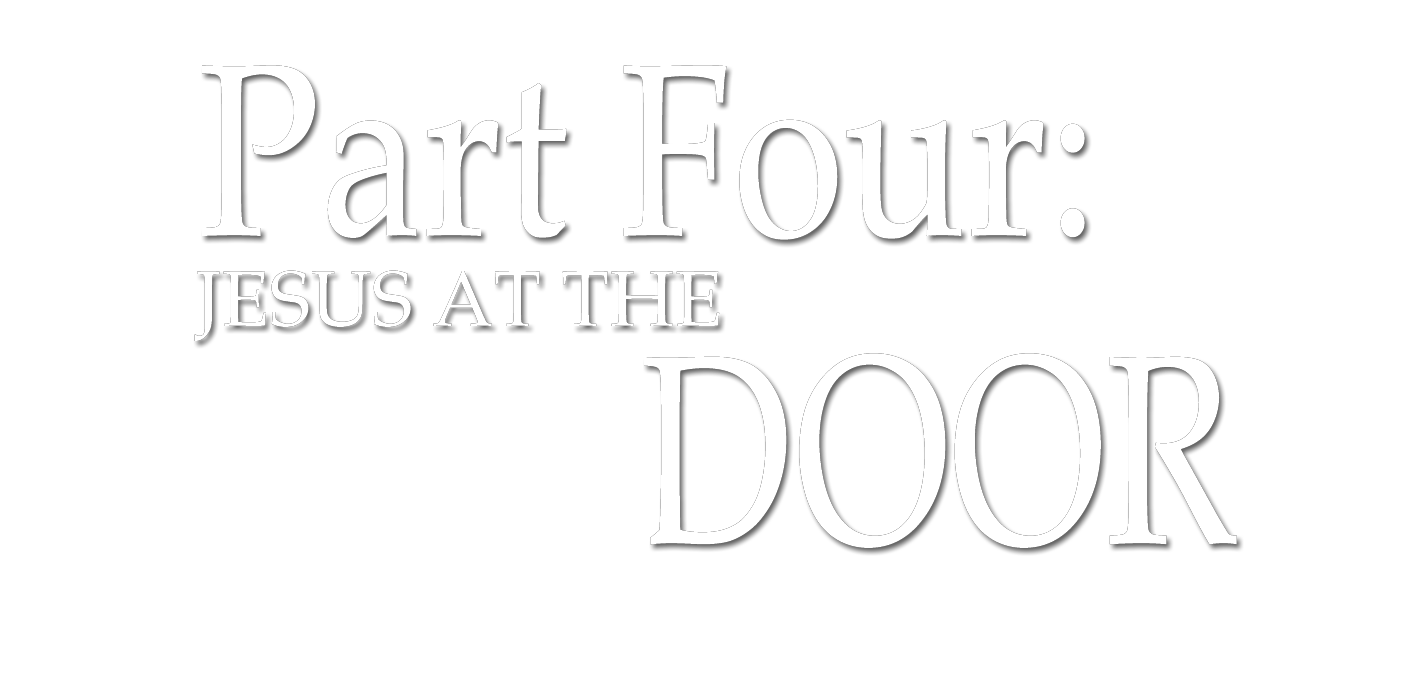 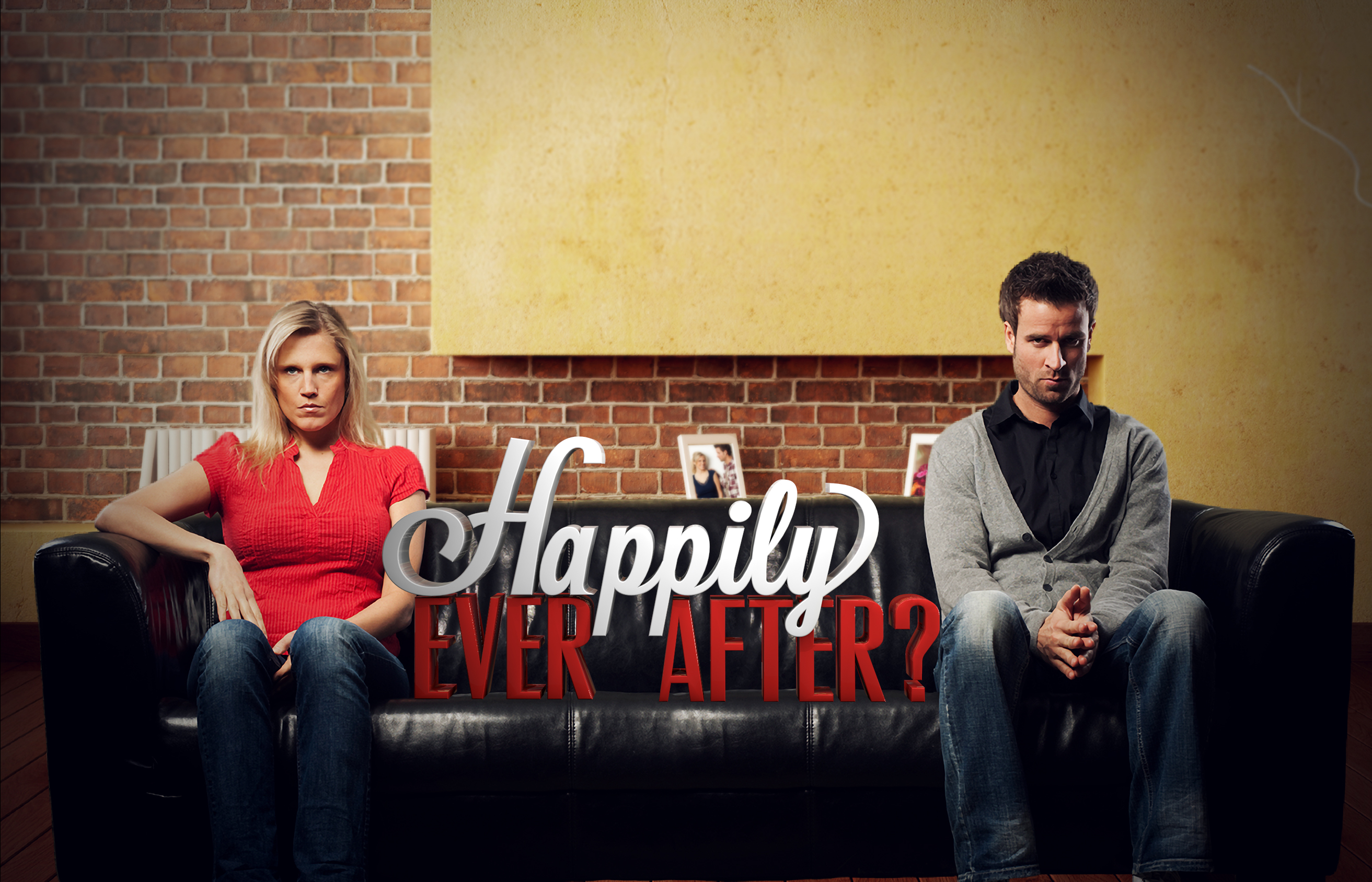 Next Week